Prevenir los Trastornos por Consumo de Sustancias es una Tarea  de Todos
Dr. Gustavo José Marangoni
Evaluación del Contexto
Persona
Persona
El Consumo de Sustancias
El daño, depende del tipo de sustancia,  de la frecuencia  de uso, la  dosis usada, la vía que usa, pero todas afectan al cerebro,  alterando  sus emociones, sus conductas,  sus percepciones, la memoria, el registro del otro, una pérdida de valores y  de la capacidad de autoconciencia  lo que los lleva paulatinamente  a la marginalidad social y   espiritual
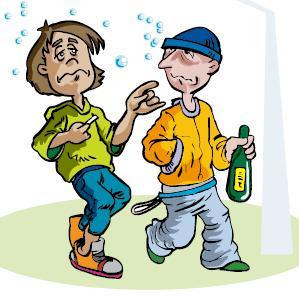 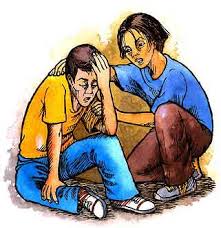 La Juventud y las Drogas: “Facilitar su Consumo es Perversión”
Al principio, les brinda un camino de falsa sensación de bienestar y alegría,  después estas sensaciones placenteras se graban en la memoria emocional llamándolos a repetir esa agradable experiencia, luego altera su autoconciencia,  los obnubila,  pierden la capacidad de conectarse con los demás , y hacen mala lectura contextual y social.
Perfil del Consumidor Crónico
Las lesiones de la corteza cerebral afectan la toma de decisiones y el procesamiento emocional, poseen dificultades para aprender de los errores, y producen alteraciones de la conducta social, pero al conservar otras capacidades intelectuales, aparentan manejarse en un  nivel de normalidad. 
En su vida social, laboral, emocional y espiritual,  son proclives a tomar decisiones y adoptar conductas con consecuencias negativas
Perfil del Consumidor Crónico
Tiene preferencia por opciones de alto riesgo
Demuestra incapacidad para evaluar adecuadamente las probabilidades de recompensa o castigo asociadas a cada opción o de aprender de la experiencia vivida.
Tiene una marcada hipersensibilidad a la recompensa
Y una insensibilidad notoria al castigo
Problemas de funciones  ejecutivas (memoria de trabajo deficiente o poca capacidad atencional
Desinhibición y/o problemas en el control de impulsos
Perfil del Consumidor Crónico
Presentan problemas para adaptarse a los cambios que se producen en las tareas. Muestran dificultades en la planificación de sus actividades diarias y de futuro. Más que por el pensamiento reflexivo, se  guían por la  inmediatez y la impulsividad. No pueden utilizar las emociones y sentimientos para guiar la conducta	 por la senda del bienestar emocional, social y espiritual
SPECT CEREBRAL
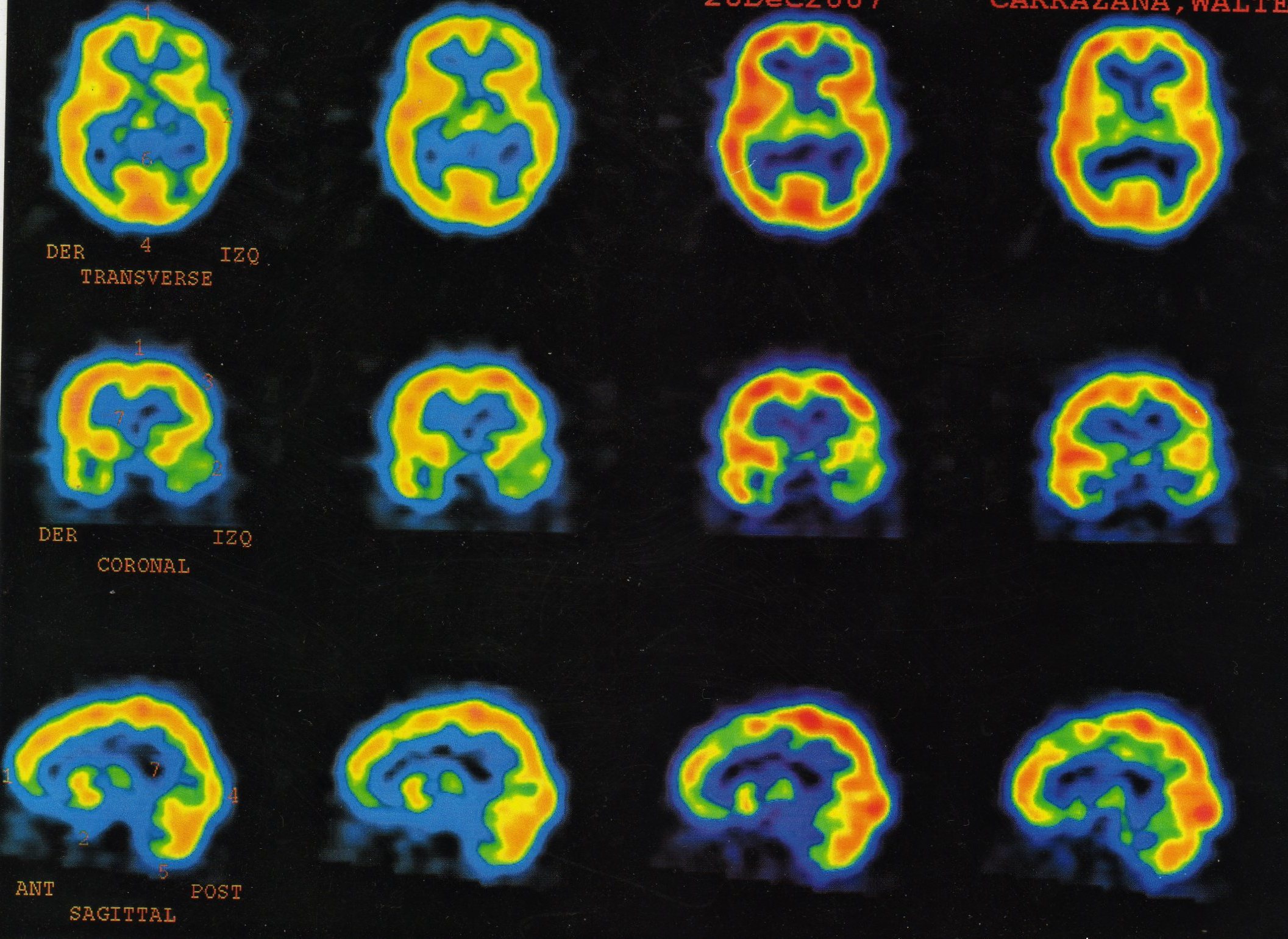 Modelo Proactivo del Bienestar
El “modelo del bienestar” se centra en la adquisición de competencias, facultades y eficacias propias.
Toda persona tiene una capacidad de resiliencia que debe se reconocida (Bernard 1991)
El proceso de adquirir resiliencia es, de hecho, el proceso de la vida Higgins 1994)
Niños y Jóvenes resilientes
Se caracterizan por ser personas socialmente competentes, poseedores de habilidades para la vida tales como: el pensamiento crítico, la capacidad de resolver problemas y de tomar iniciativas. Además son firmes en sus propósitos y tienen una visión positiva de su propio futuro. A menudo tienen activa participación en iniciativas de cambio social y por lo general poseen un sentido de la fe, se consideran espirituales o religiosos (Higgins G.)
Valores
Valores Religiosos: El hombre como un ser trascendente y con sentido de vida que se manifiesta en la búsqueda de Dios. 
Valores Morales: Lo bueno – lo malo. La justa medida. 
Valores Intelectuales: Educación y capacitación accesible a toda la sociedad.
Valores Políticos: Procurar el bien común.
Valores Corporales: Bienestar físico.
Valores Económicos: Vivienda digna, posibilidad laboral, necesidades satisfechas.
Valores Estéticos: Belleza (armonía entre las partes).
Valores Tecnológicos: Adecuados a la realidad, con la finalidad de dar eficiencia y calidad de vida.
Orden de Valores
Ordo Amoris expresaban los antiguos filósofos cuando se referían al orden del amor. Rescatando el término en nuestro tiempo Max Scheler dijo “Dadme el orde amoris de una persona y tendré a la persona. La manera en que una persona capta los valores y les responde, la jerarquía que establece respecto a ellos en su corazón, define a la persona
Orden de Valores
Ordo Amoris expresaban los antiguos filósofos cuando se referían al orden del amor. Rescatando el término en nuestro tiempo Max Scheler dijo “Dadme el orde amoris de una persona y tendré a la persona. La manera en que una persona capta los valores y les responde, la jerarquía que establece respecto a ellos en su corazón, define a la persona
¿Sabes qué Droga?  ¡Aquí   no te Deseamos!
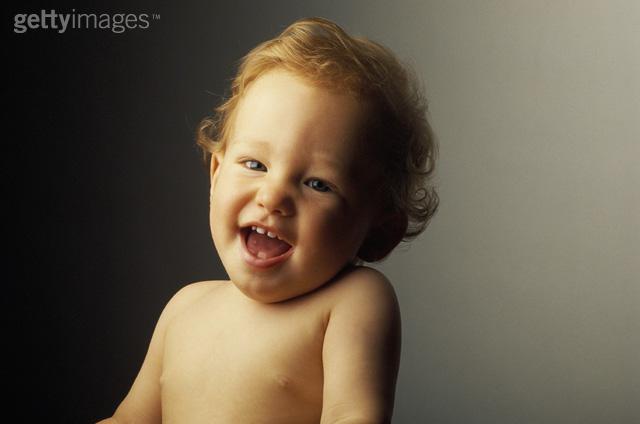 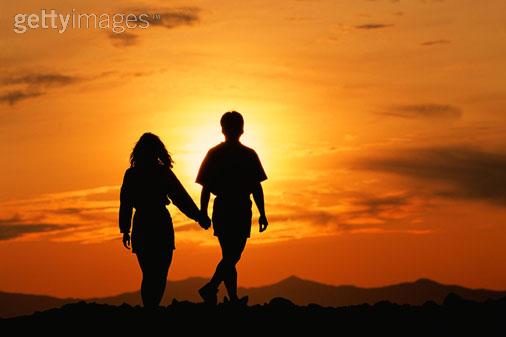 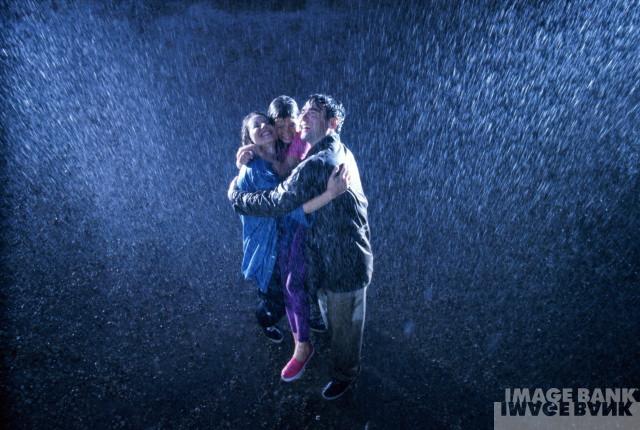